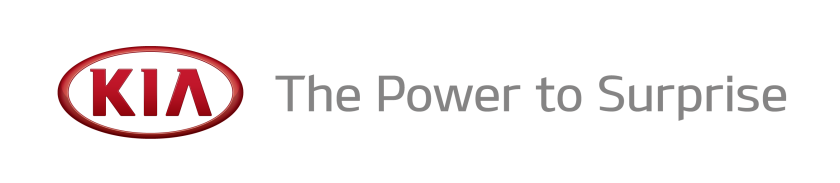 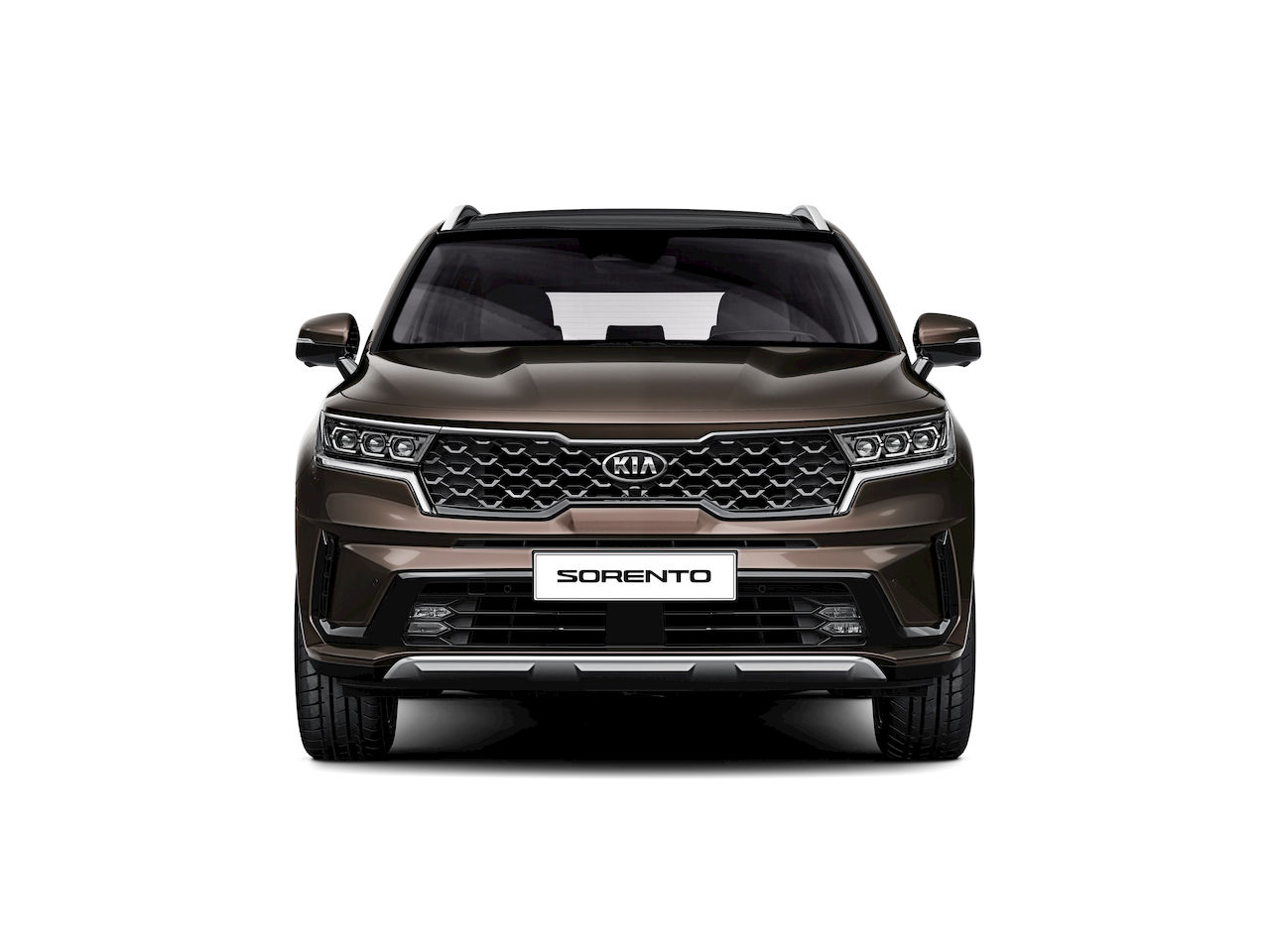 Innehåll
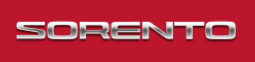 Inledning
1
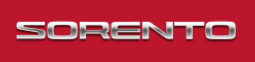 Syftet med detta dokument är att beskriva för räddningstjänst och bärgningstjänst-/vägassistanspersonal som är först på platsen vilka metoder de ska använda för att hantera SORENTO plug-in hybrid i en nödsituation. Denna räddningsmanual ger en grundläggande översikt över de viktigaste fordonssystemen, samt innehåller instruktioner för att hantera de olika typer av nödsituationer som räddningspersonalen som kommer först till platsen kan mötas av. Räddningsarbetet för detta fordon beskriver hur dess högspänningssystem ska hanteras.
I denna räddningsmanual hittar du meddelanden, viktiga anmärkningar, varningar och faror som innehåller kritisk information och som hjälper dig att utföra ditt jobb säkert och effektivt. Nedan ges definitioner av dessa termer. När du ser något av följande signalord: Anmärkning, Försiktighet, Varning eller Fara, är det viktigt att du förstår innebörden av meddelandet innan du försöker utföra någon del av räddningsarbetet.
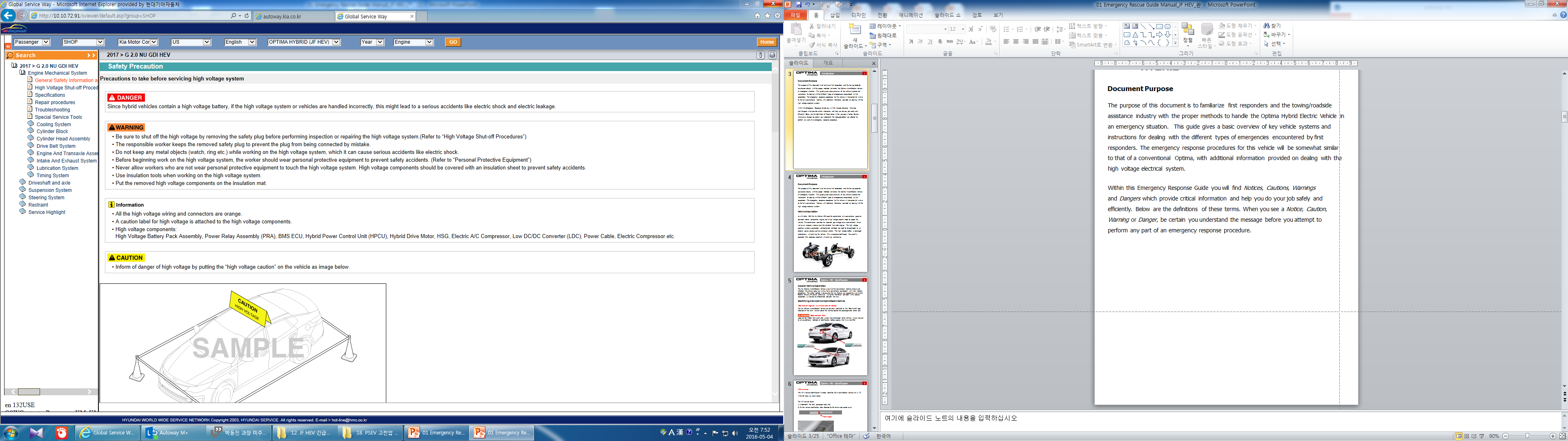 Påminner dig om att vara särskilt försiktig i de områden där oförsiktighet kan resultera i en olycka med dödlig utgång eller allvarliga skador.
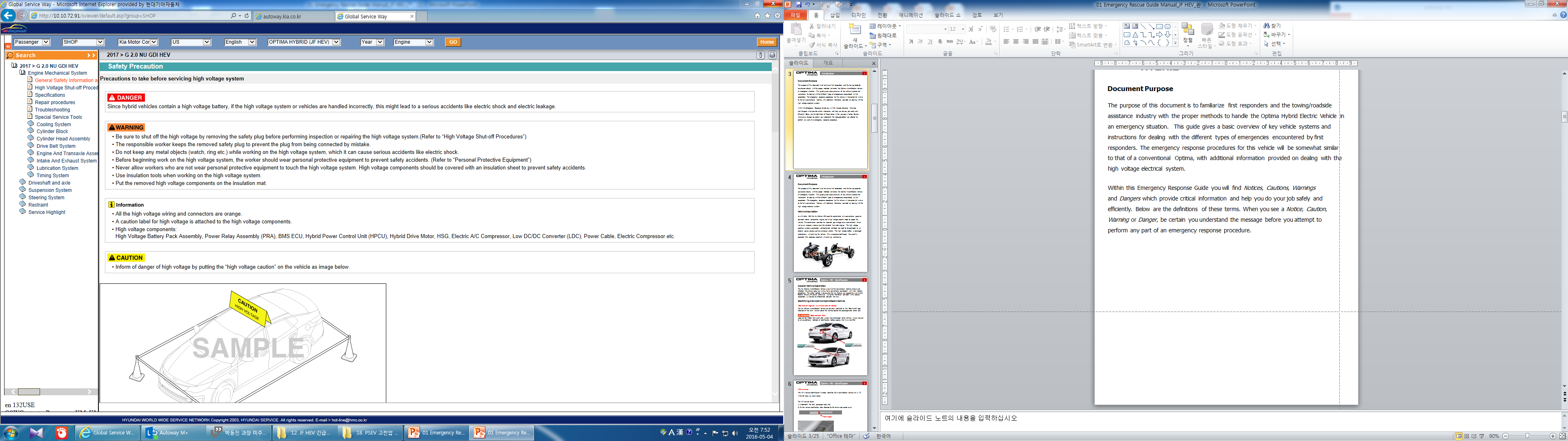 Påminner dig om att vara särskilt försiktig i de områden där oförsiktighet kan resultera 
i en olycka med dödlig utgång eller allvarliga skador.
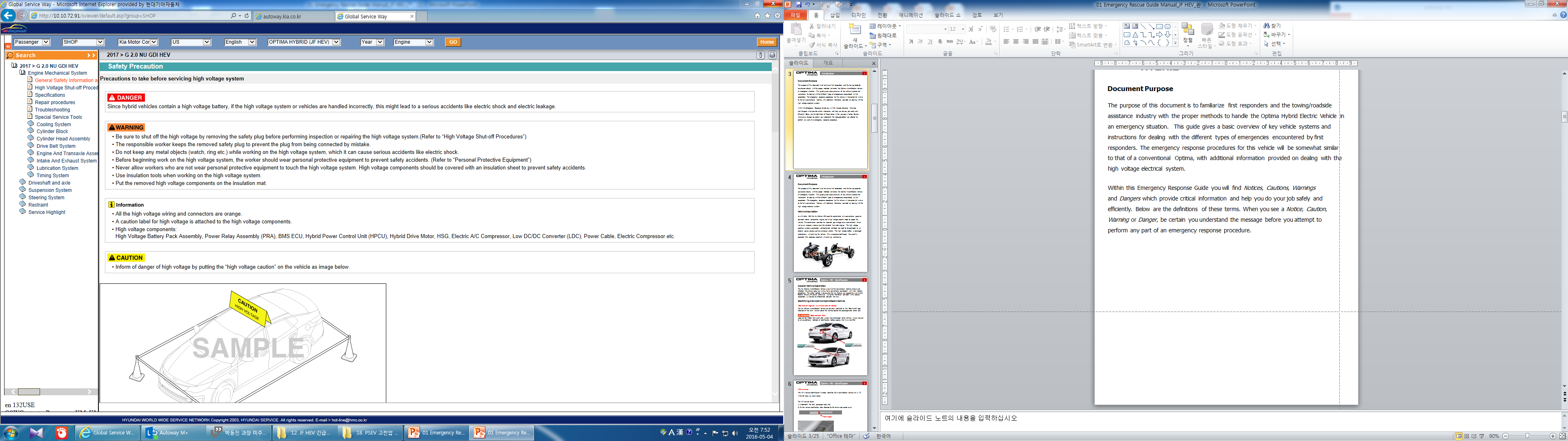 Påminner dig om att vara särskilt försiktig i de områden där oförsiktighet kan resultera i personskador.
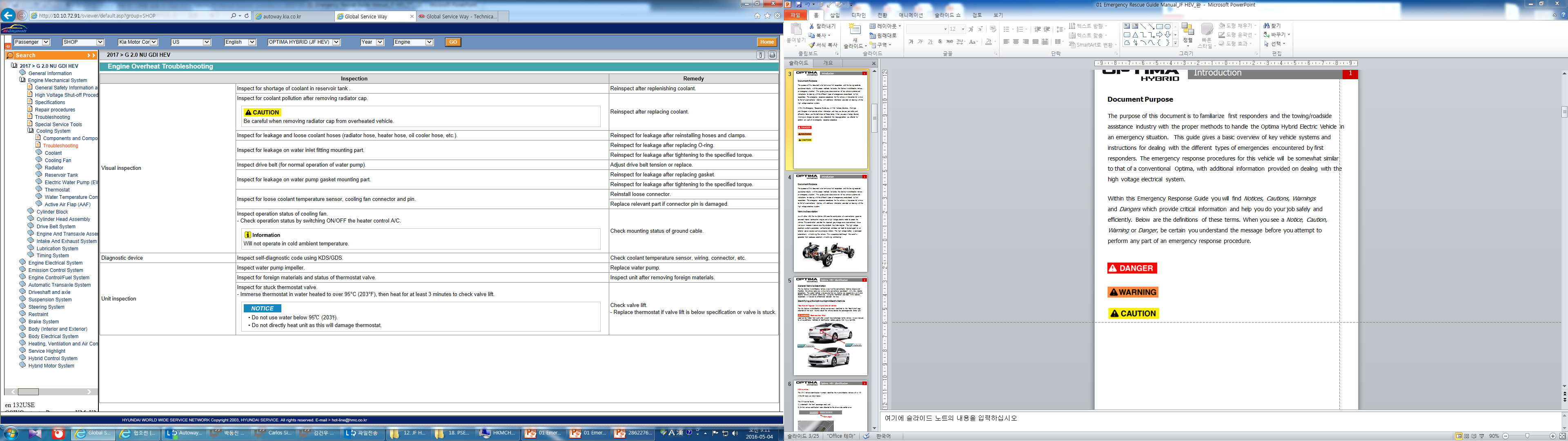 Ger dig information som hindrar dig från att göra fel som kan skada fordonet.
Inledning
2
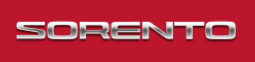 Liksom på andra HEV-fordon använder sig Kia SORENTO plug-in hybrid av en kombination av en traditionell bensinmotor och en högspänd elmotor för att driva fordonet. Denna kombination gör att drivmedlet räcker längre än med motsvarande en konventionell Kia, men även högre effekt jämfört med en fyrcylindrig standardmotor. 
Till skillnad från HEV kan SORENTO PHEV:s högspänningsbatteri laddas via laddningsporten på vänster framskärm. Det ökar räckvidden för körning i EV-läge och bränsleeffektiviteten. Högspänningsbatteriet laddas dessutom automatiskt under körning. Detta sker genom motorn och det regenerativa bromssystemet som genererar ström vid körning och i samband med inbromsningar.
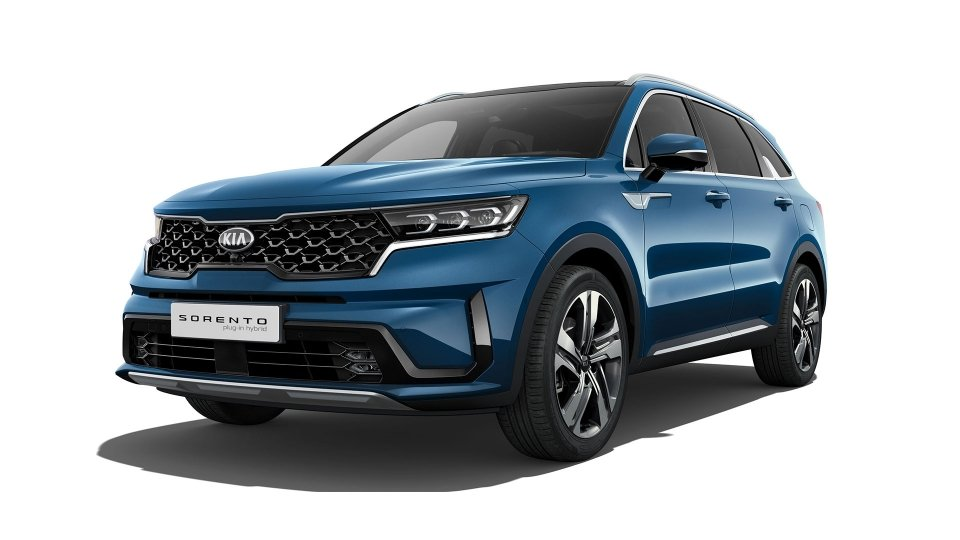 Identifiering av SORENTO PHEV
3
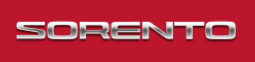 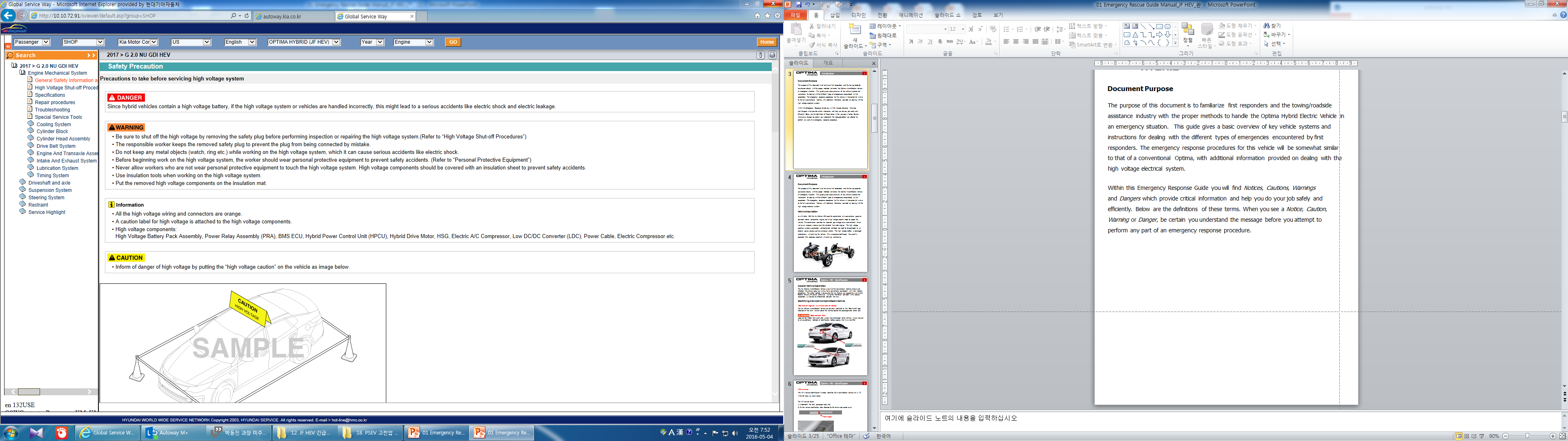 Plug-in hybrid-logotypen är eventuellt inte synlig efter en kollision på grund av skador på fordonet. Always Tänk på att alltid använda ytterligare kännetecken innan du drar slutsatsen att det inte en plug-in-hybrid.
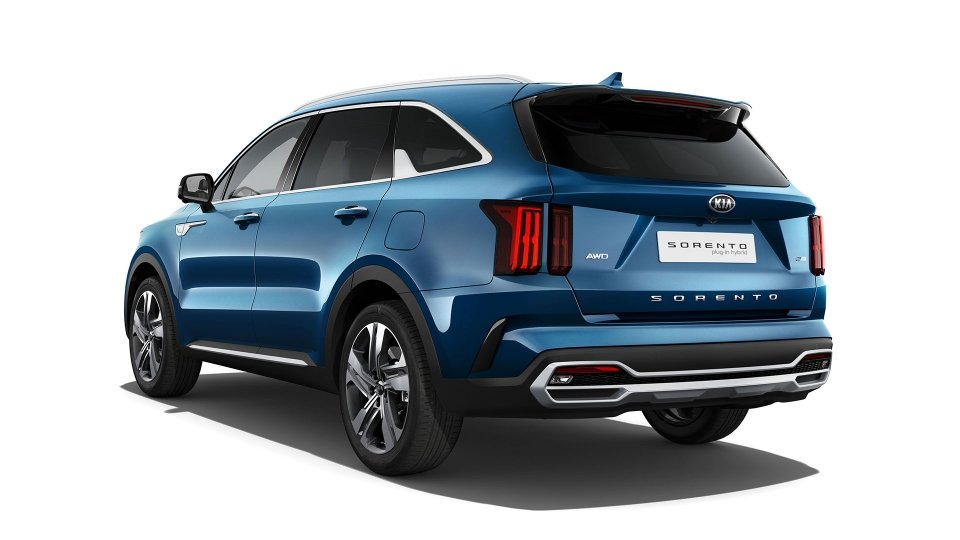 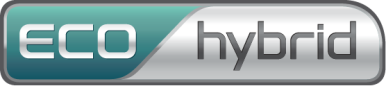 Det finns även ett ”Plug-in Hybrid”-emblem på motorkåpan under motorhuven. Högspänningskablarna är dessutom orangefärgade i enlighet med SAE-standarden. Kablarna är dragna från bilens undersida och kopplar ihop högspänningsbatteriet med HPCU-enheten, motorn, LDC:n, omformaren och andra högspänningskomponenter i bilens framparti. De orange kablarna under huven visar att fordonet är av typen PHEV.
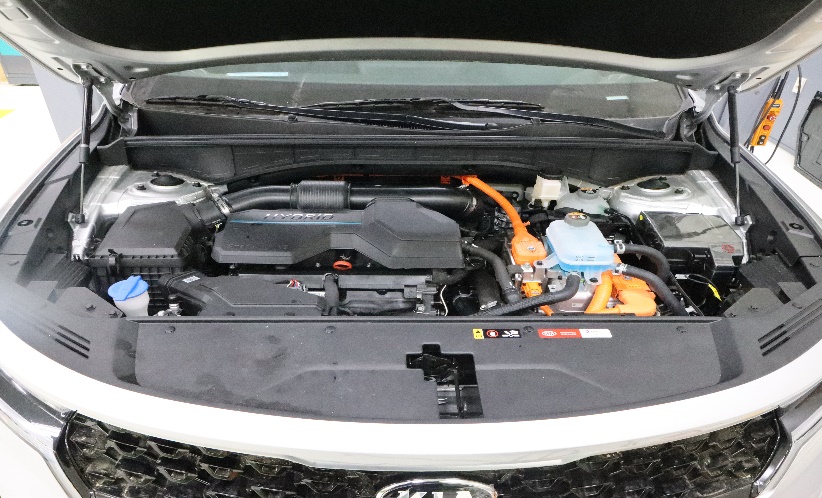 Identifiering av SORENTO PHEV
4
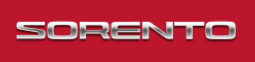 Chassinumret/VIN (Vehicle Identification Number) visar att det är ett Plug-in hybridfordon genom ett ”H” på den 8:e positionen, som visat på teckningen nedan.  

Chassinumret finns på följande ställen:
1) Under det främre passagerarsätet (eller förarsätet).
2) På fordonets typskylt som sitter på B-stolpen på förarsidan (eller främre passagerarsidan).
XXXXXXXHXXXXXXXXX
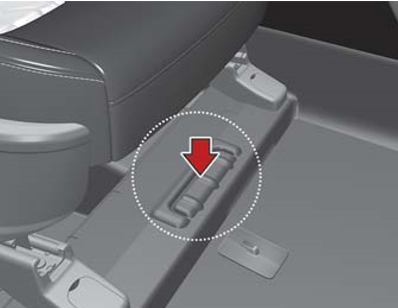 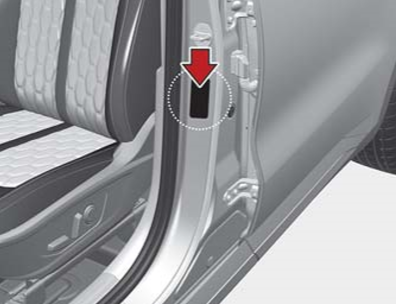 Identifiering av SORENTO PHEV
5
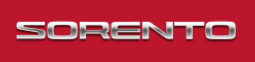 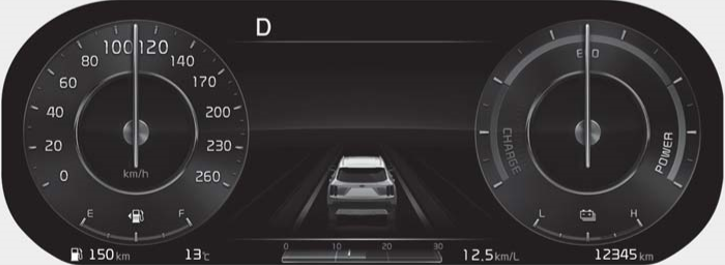 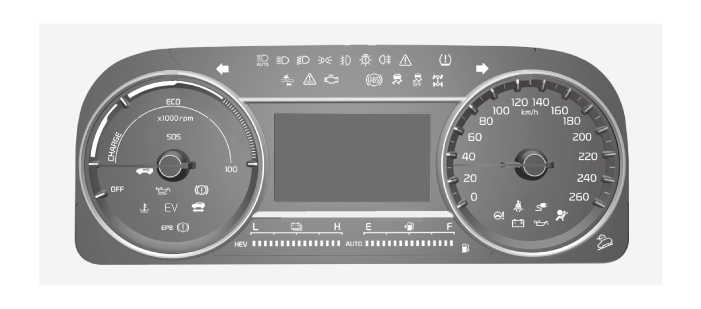 SORENTO PHEV Viktigaste elektroniska system
6
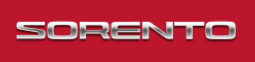 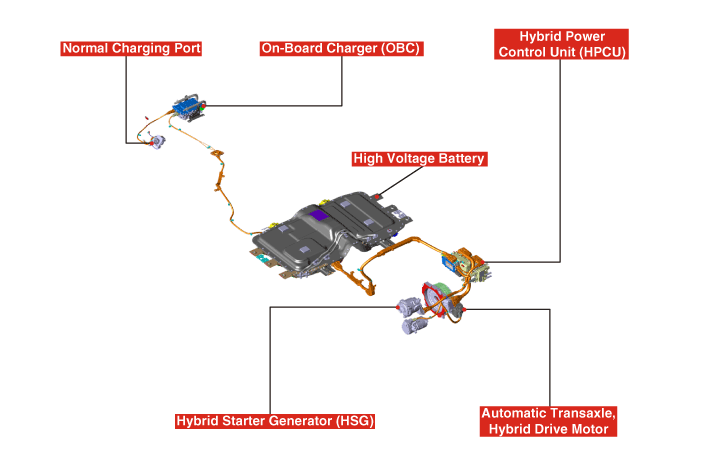 Normal laddningsport
HPCU (hybrideffektstyrenhet)
Ombordladdare (OBC)
Högspänningsbatteri
Automatisk transaxel, 
hybrid-drivmotor
Hybridstartgenerator (HSG)
SORENTO PHEV Viktigaste elektroniska system
7
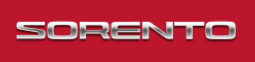 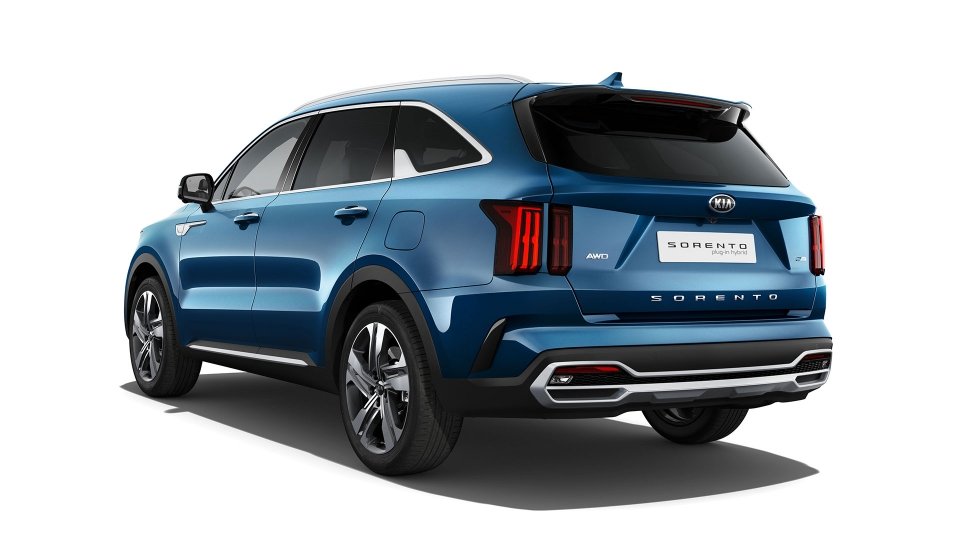 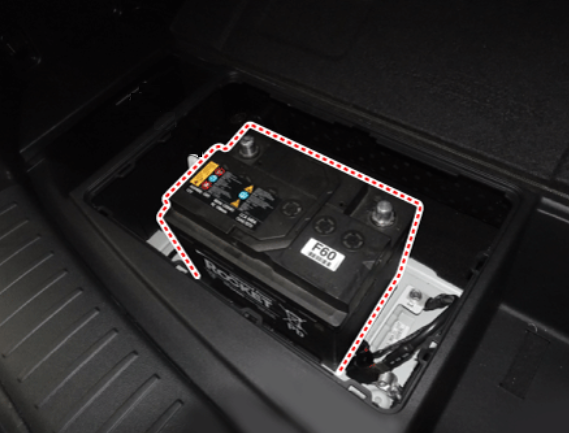 SORENTO PHEV Viktigaste elektroniska system
8
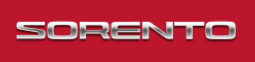 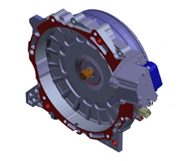 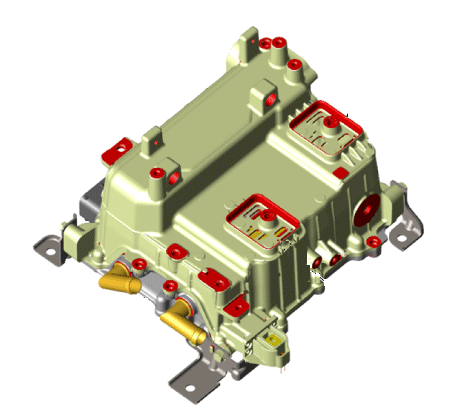 HPCU-enheten består av en växelriktare/omformare och en LDC (lågeffekts DC/DC-omvandlare) i ett hus. Omformaren omvandlar likström till växelström för strömförsörjning av motorn. 
Omformaren omvandlar även växelström till likström för laddning av högspänningsbatteriet. LDC:n överför högspänningselektricitet till 12 volt för laddning av 12 V-hjälpbatteriet.
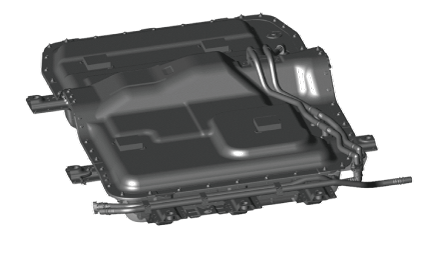 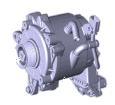 SORENTO PHEV Viktigaste elektroniska system
9
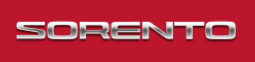 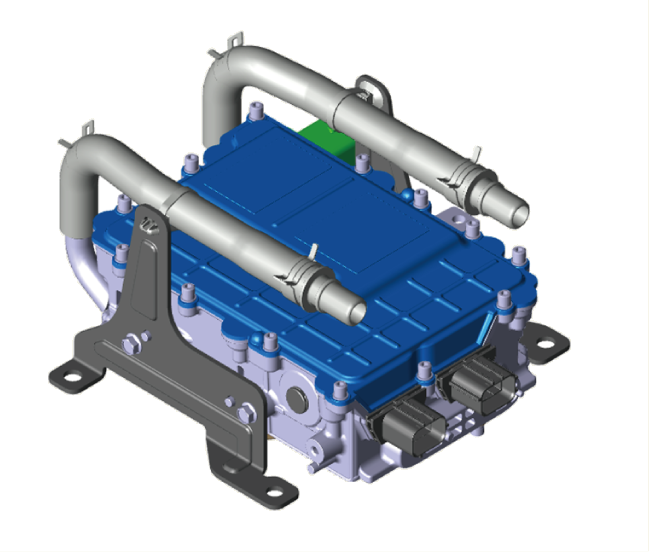 SORENTO PHEV Viktigaste elektroniska system
10
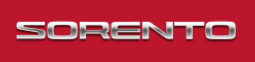 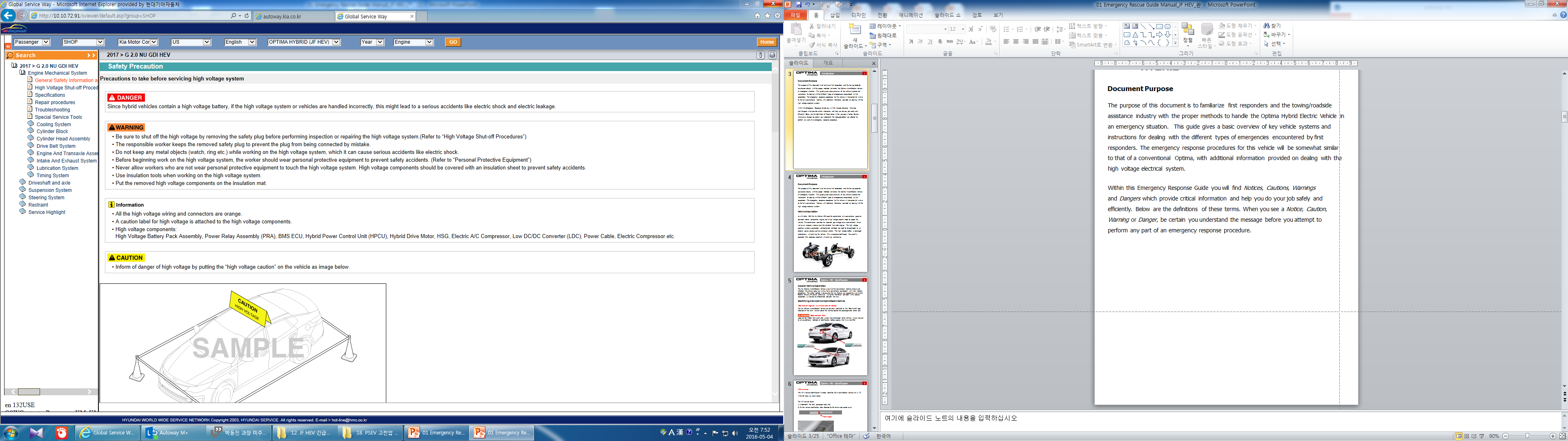 Kapa eller koppla aldrig från de orange högspänningskablarna eller koppla från kontaktdonen utan att först ha inaktiverat systemet genom att ta bort säkerhets-kontakten (A) (placerad i motorrummet). 







Exponerade kablar eller ledningar kan vara synliga inne eller utanför bilen.  Rör aldrig ledningar, kablar, kontaktdon eller andra elektriska komponenter innan systemet har inaktiverats för att förhindra skador eller dödsfall på grund av elektrisk stöt.

Om dessa anvisningar inte följs kan det resultera i dödsfall på grund av elektrisk stöt.
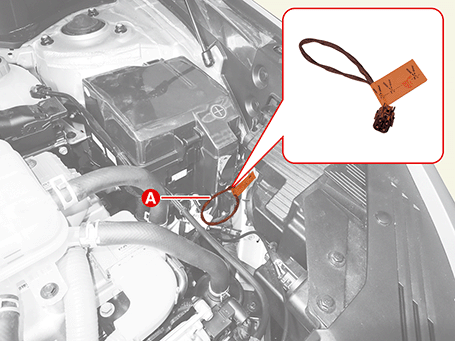 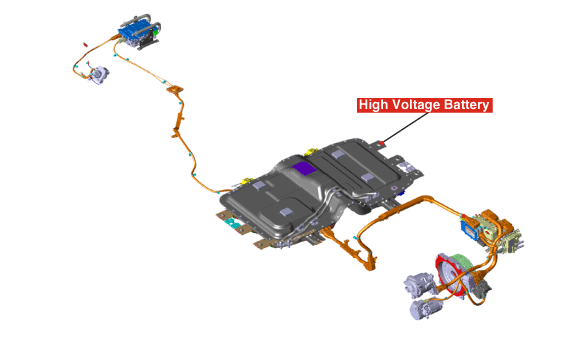 Högspänningsbatteri
SORENTO PHEV Viktigaste elektroniska system
11
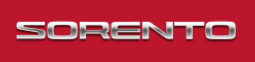 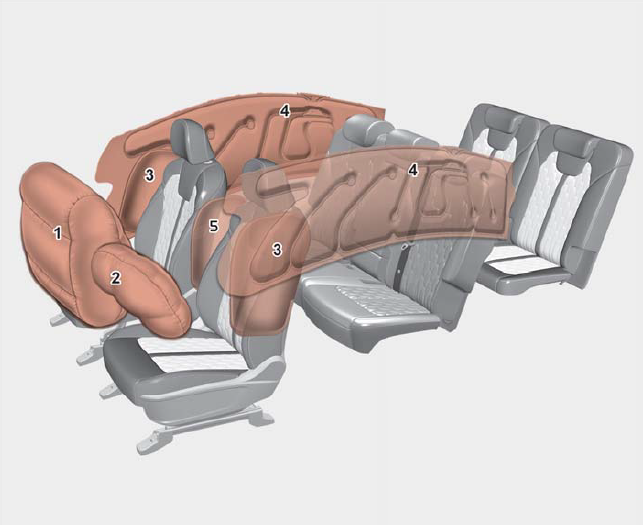 Nödinstruktioner
12
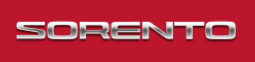 Följande rutiner bör alltid tillämpas för hantering av en SORENTO plug-in hybrid i en nödsituation. 
När du ska hantera ett hybrid-fordon i en nödsituation, 
Använd alltid lämplig personlig skyddsutrustning (PPE), inklusive handskar och skyddsskor för arbete med högspänning. 
Ta av eventuella metallsmycken, inklusive klockor och ringar.
SORENTO plug-in hybrid är ett Eco-elektriskt fordon.  Vid räddningsinsatser i nödsituationer där en SORENTO plug-in hybrid är inblandad måste man vara noga med att undvika kontakt med högspänningssystemet i fordonet.
Nästa steg är att immobilisera fordonet för att förhindra att det sätts i rullning oavsiktligt, vilket skulle kunna resultera i att räddningspersonalen eller civilister skadas. Se därför till att inaktivera fordonet genom att utföra följande steg 
 - Blockera hjulen 
 - För växelföraren till läge P (Parkera)
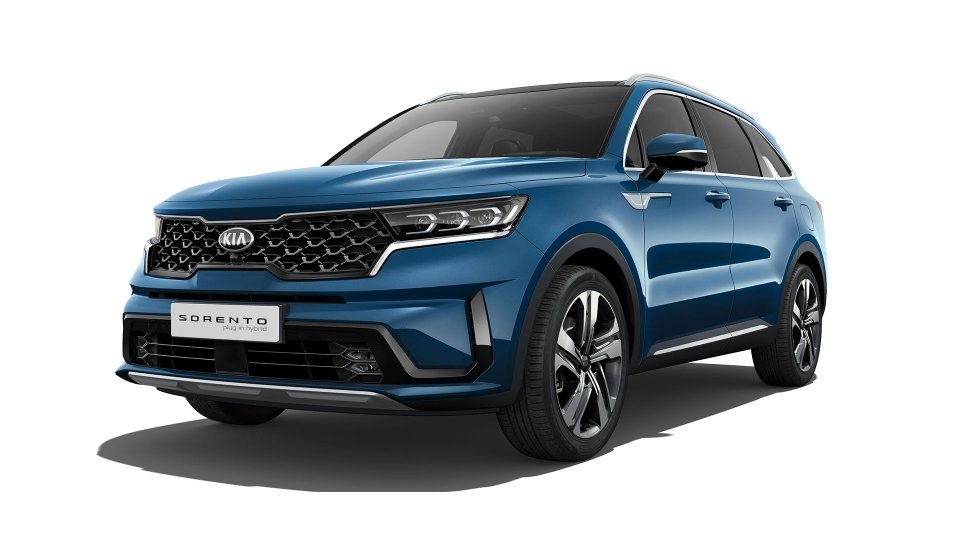 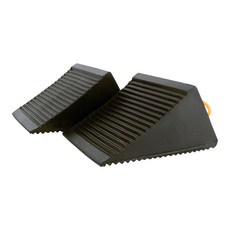 Nödinstruktioner
13
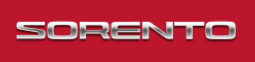 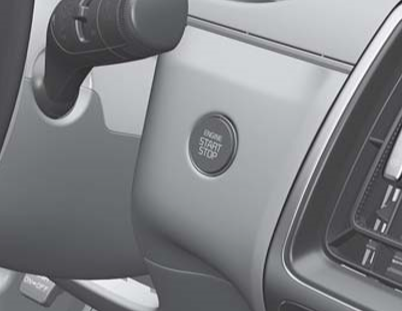 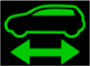 Nödinstruktioner
14
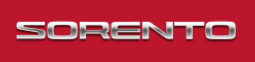 2. Vid behov, rulla ned rutorna, lås upp dörrarna och öppna eventuellt bakluckan innan minuspolen (-) på 12 V-batteriet kopplas från.  Efter att 12 V-batteriet har kopplats från går det inte att använda de elektriska reglagen.
3. Innan du kopplar från minuspolen (-) på 12 V-batteriet ska du se till att bilens smarta nyckel (Smart Key) befinner sig minst 2 meter från bilen för att förhindra att den startas av misstag.
4. Använd följande procedur för att ta bort minuspolen (-) och koppla från högspänningsbatteriet:
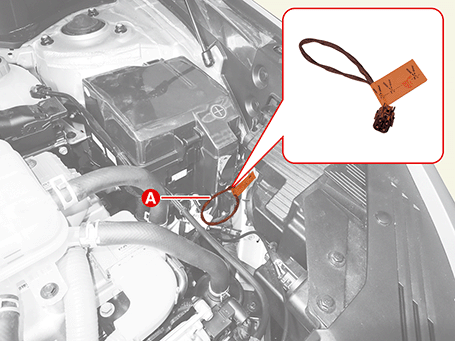 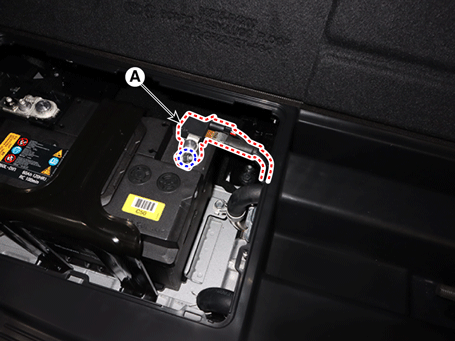 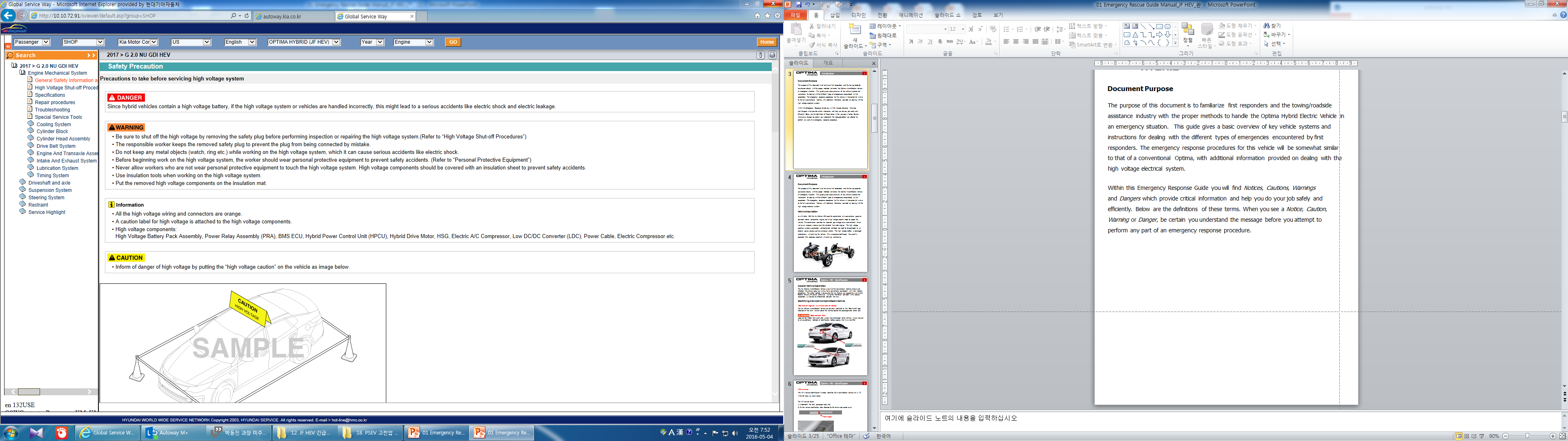 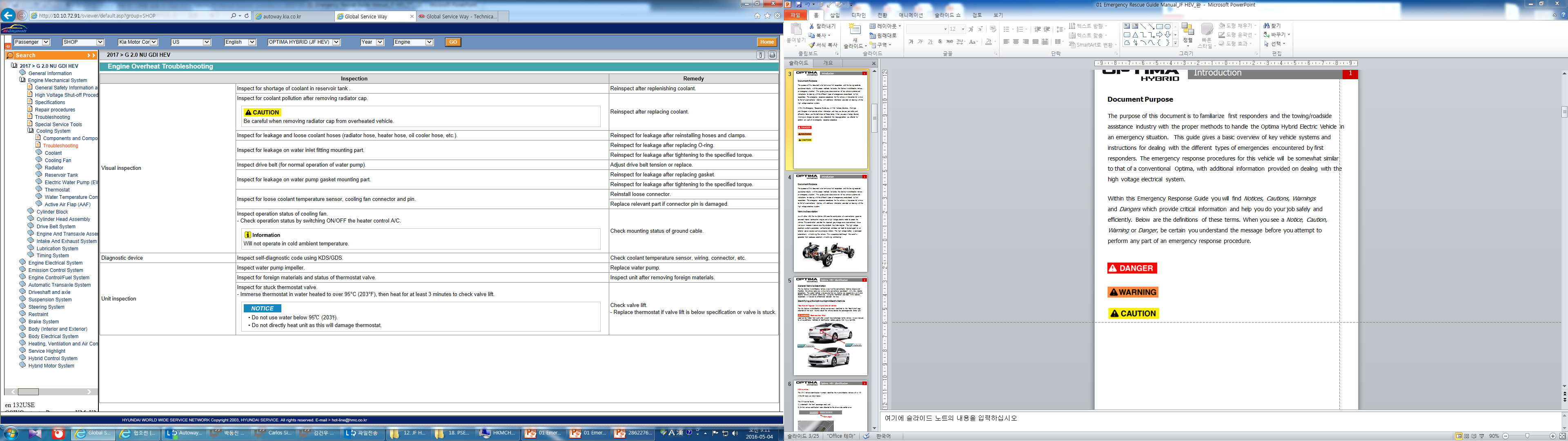 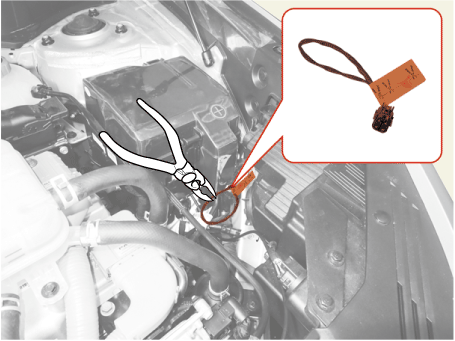 Om servicekontaktens förregling inte kan kopplas från, klipper du av kabeln till servicekontaktens förregling.
Nödinstruktioner
15
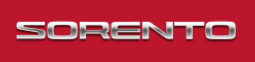 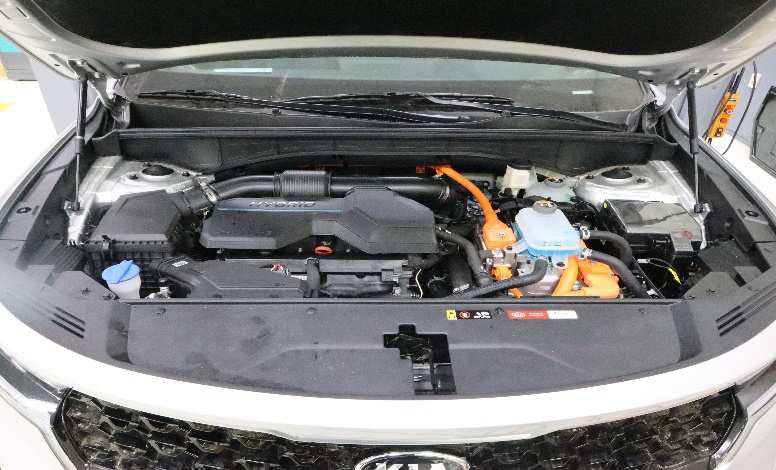 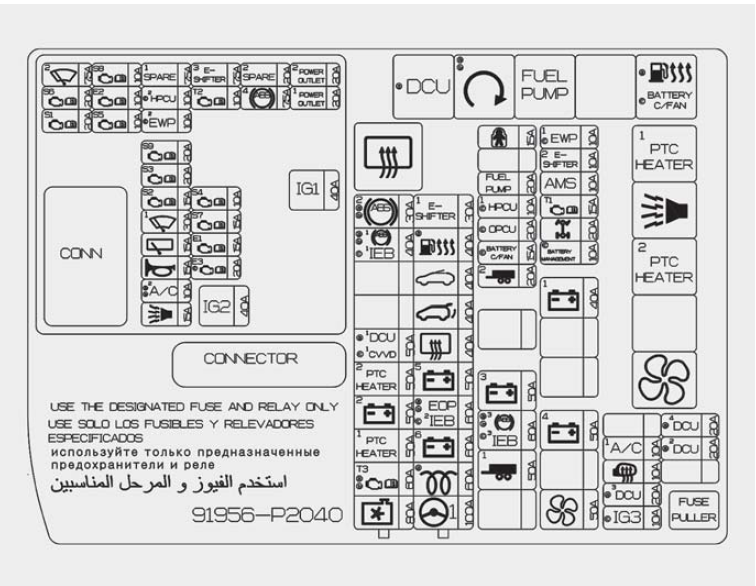 4. Om fordonet inte kan inaktiveras med hjälp av ”POWER” START/STOPP-knappen, dra ut IG1, IG2-säkringen i säkringsboxen i motorrummet. Om det inte går att lokalisera IG-reläet drar du ut alla säkringar och reläer i säkringsboxen.
Nödinstruktioner
16
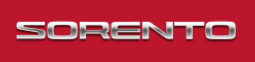 Om de tidigare nämnda metoderna för inaktivering av systemet inte fungerar är fordonet inte säkrat mot oavsiktlig aktivering av krockkuddar som inte har löst ut. Det är inte heller säkrat mot elektrisk stöt från högspänningskomponenterna.
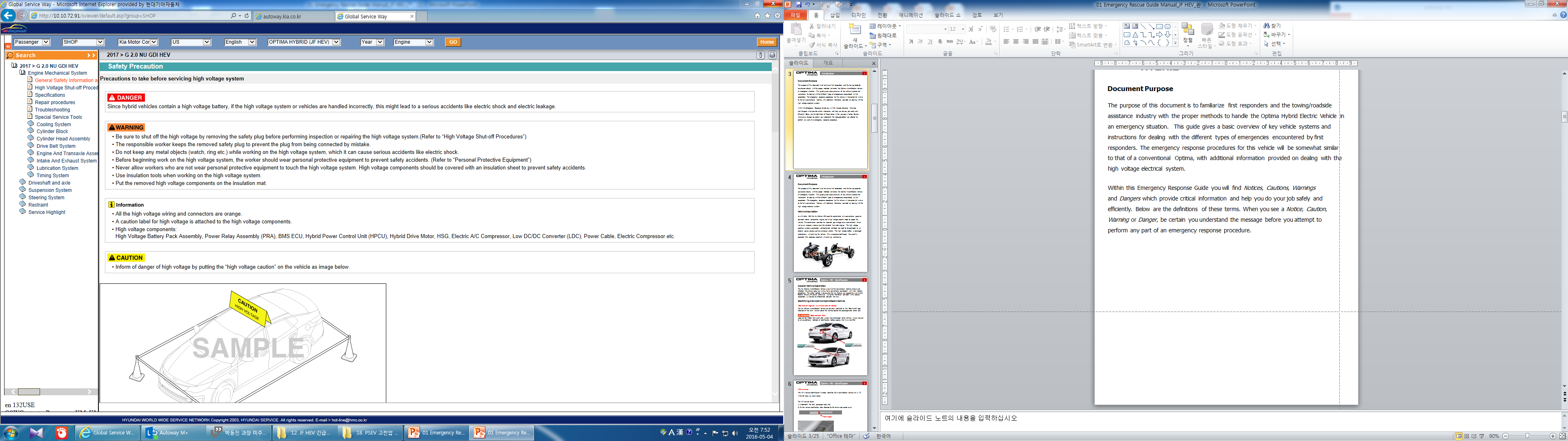 Innan räddningsarbetet påbörjas måste det säkerställas att fordonet är inaktiverat. Vänta i 3 minuter efter inaktivering så att kondensatorn i högspänningssystemet hinner ladda ut för att undvika dödande elstötar. 
Exponerade kablar eller ledningar kan vara synliga inne eller utanför bilen. Rör aldrig ledningar eller kablar innan systemet har inaktiverats för att förhindra skador eller dödsfall på grund av elektrisk stöt.
Om dessa anvisningar inte följs kan det resultera i dödsfall på grund av dödande elstötar.
Nödinstruktioner
17
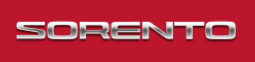 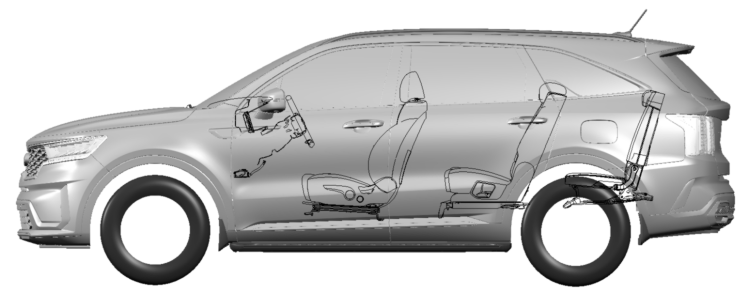 De blåmarkerade områdena på bilden visar var höghållfast stål har använts med de rödmarkerade områdena visar var stål med ultrahög hållfasthet har använts. Beroende på vilka verktyg som används kan det vara mycket svårt eller omöjligt att kapa ultrahöghållfast stål. Vid behov, använd en provisorisk lösning för att kringgå problemet.
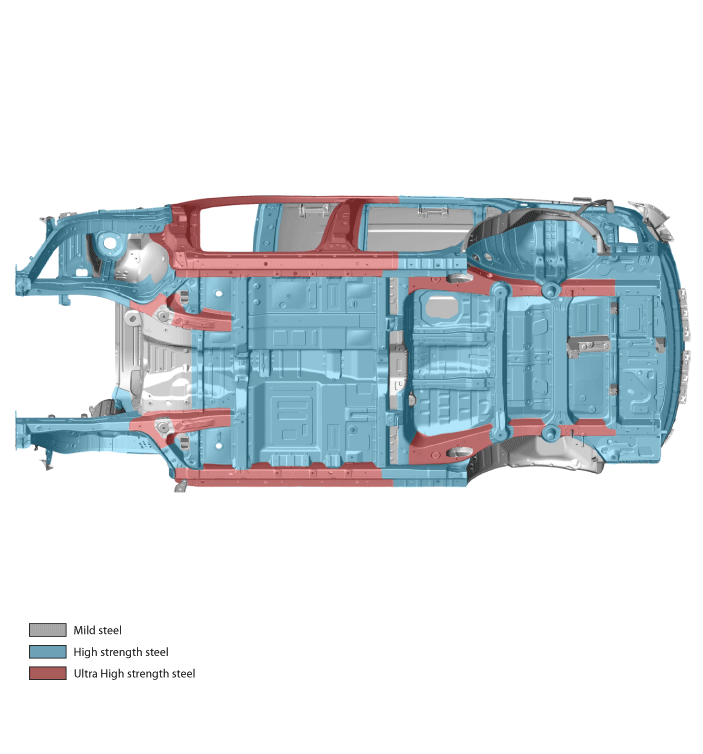 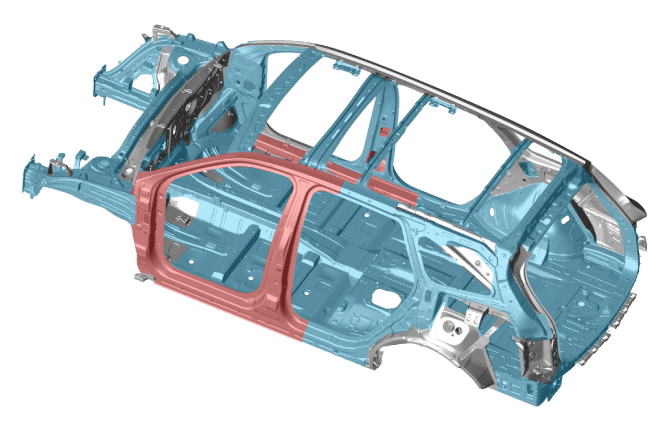 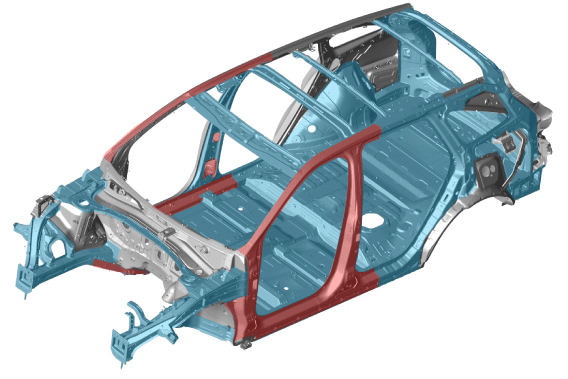 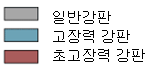 Nödinstruktioner
18
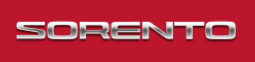 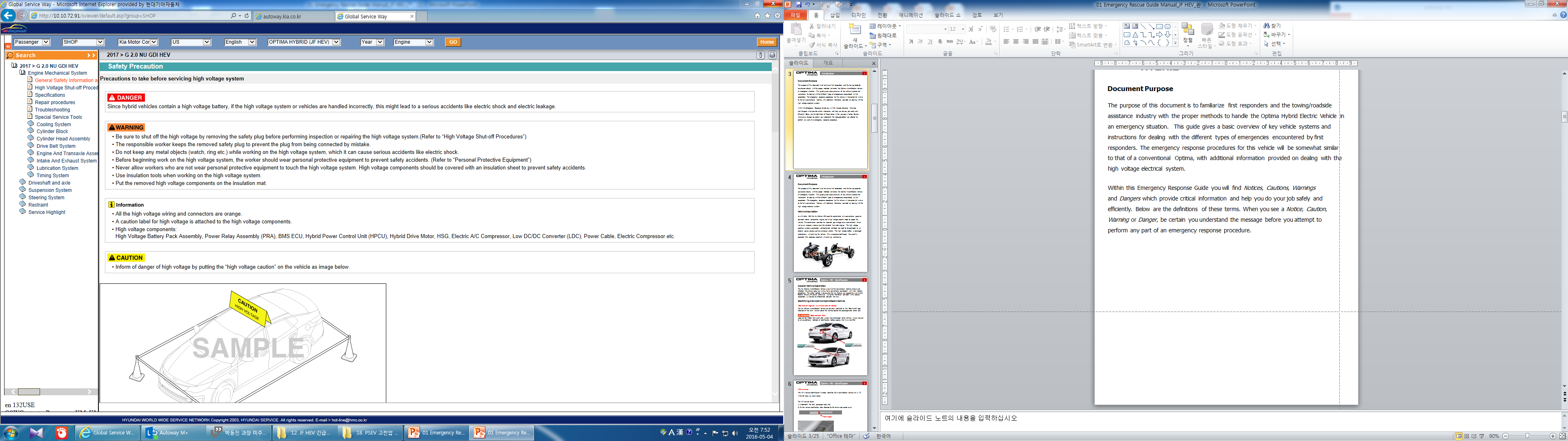 Försök inte att komma in i fordonet genom att skära igenom de zoner som anges i bilden nedan.  Kapning i dessa zoner kan leda till dödsfall genom explosion eller elstöt.
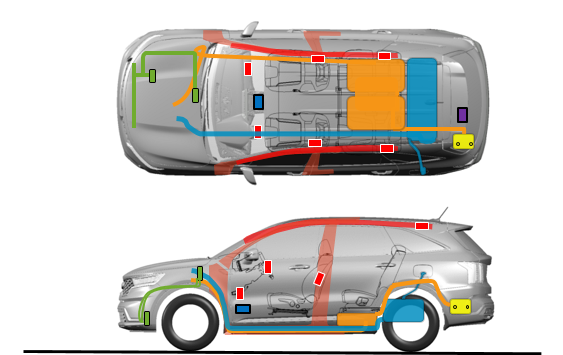 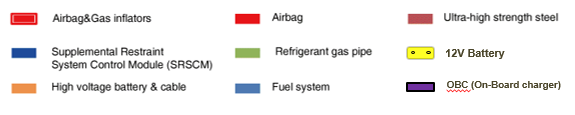 Krockkudde
Ultrahöghållfast stål
Krockkudde och gasuppblåsare
Köldmedierörledning
12 V-batteri
Extra säkerhetssystem
Modul för systemstyrning (SRSCM)
Ombordladdare (OBC)
Högspänningsbatteri och kablar
Bränslesystem
Nödinstruktioner
19
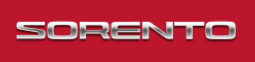 Nödinstruktioner
20
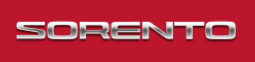 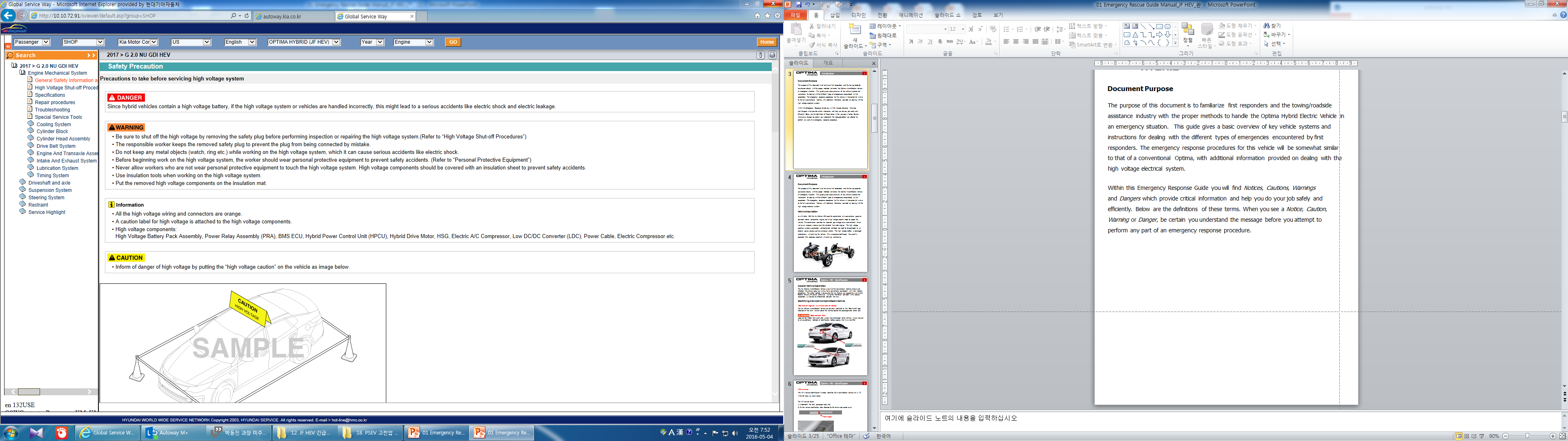 Om en allvarlig skada innebär att högspänningskomponenter kan exponeras ska räddningspersonal vidta lämpliga försiktighetsåtgärder och använda lämplig isolerad personlig skyddsutrustning.
Försök inte ta bort säkerhetskontakten medan bilen är i vatten.

Om dessa anvisningar inte följs kan det resultera i dödsfall eller allvarliga personskador på grund av elstötar.
Nödinstruktioner
21
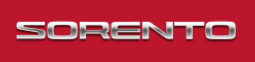 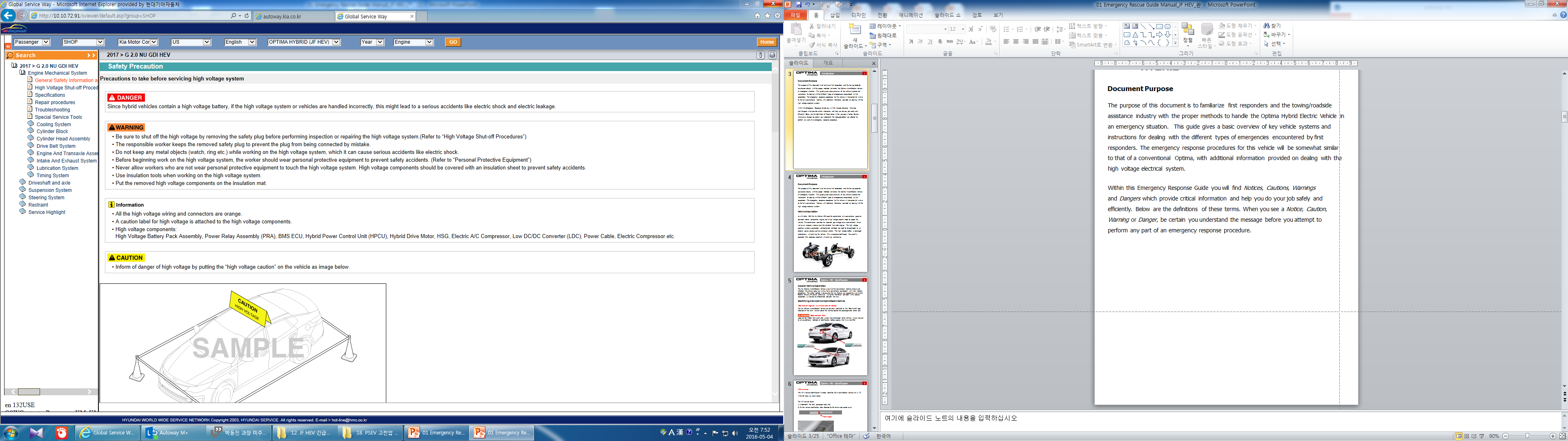 Elektrolytlösning är irriterande för ögonen – om du skulle få elektrolyt i ögonen skölj under rinnande vatten i 15 minuter. 
Elektrolyt är hudirriterande. Vid kontakt med huden ska elektrolyten tvättas av med tvål.
Elektrolytvätska eller ångor som kommer i kontakt med vatten orsakar ångor i luften från oxidering. Dessa ångor kan irritera huden och ögonen. I händelse av kontakt med ångor, skölj med rikligt med vatten och konsultera en läkare omedelbart.
Elektrolytångor (vid inandning) kan orsaka irritation i andningsvägarna samt akut förgiftning. Andas in frisk luft och skölj munnen med vatten. Konsultera en läkare omedelbart.
Vägassistans
22
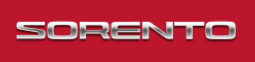 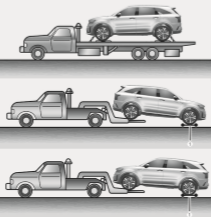 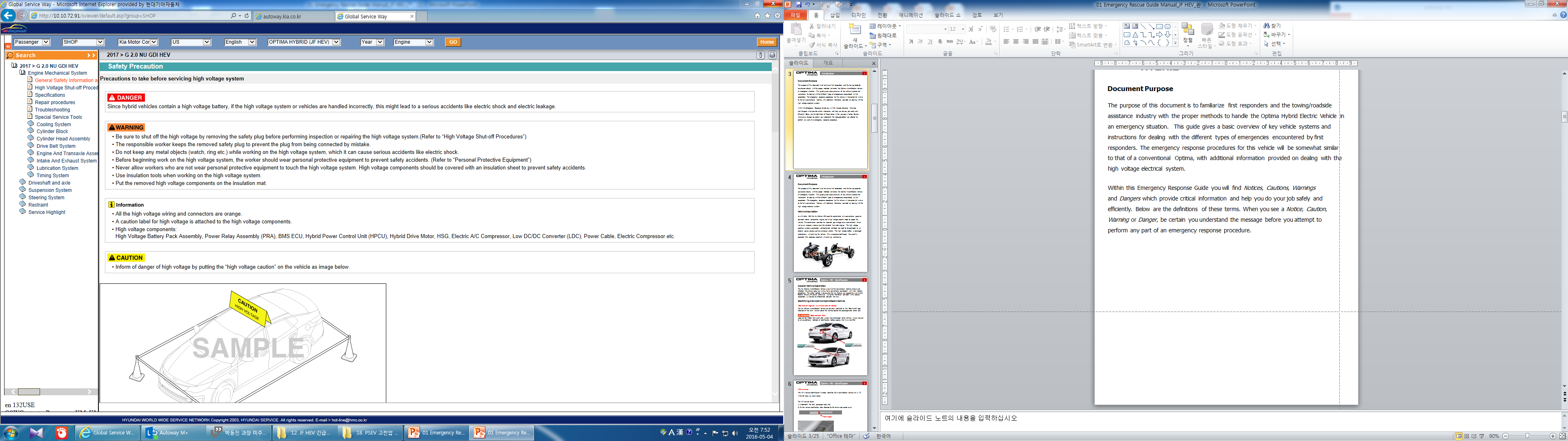 Bogsera inte med bogserlina. Använd hjullyft eller flakutrustning.
Bogsera aldrig bilen med framhjulen på vägen (bilen framåtvänd eller bakåt-vänd), eftersom detta kan skada motorn.
AWD-fordonet bör aldrig bogseras med hjulen på marken. Ditt fordon måste bogseras med hjullyft och dolly eller flakutrustning där alla hjulen lyfts upp från marken.
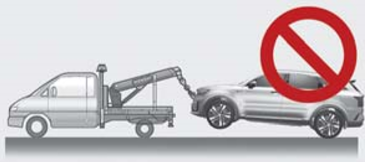 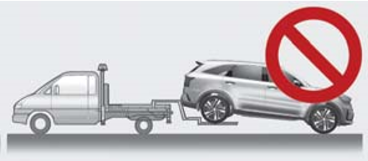 Vägassistans
23
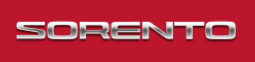 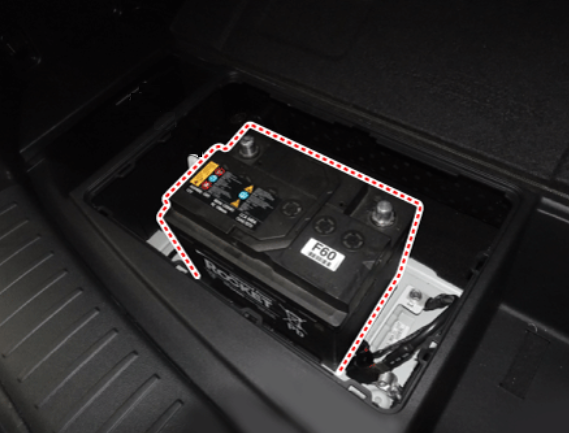 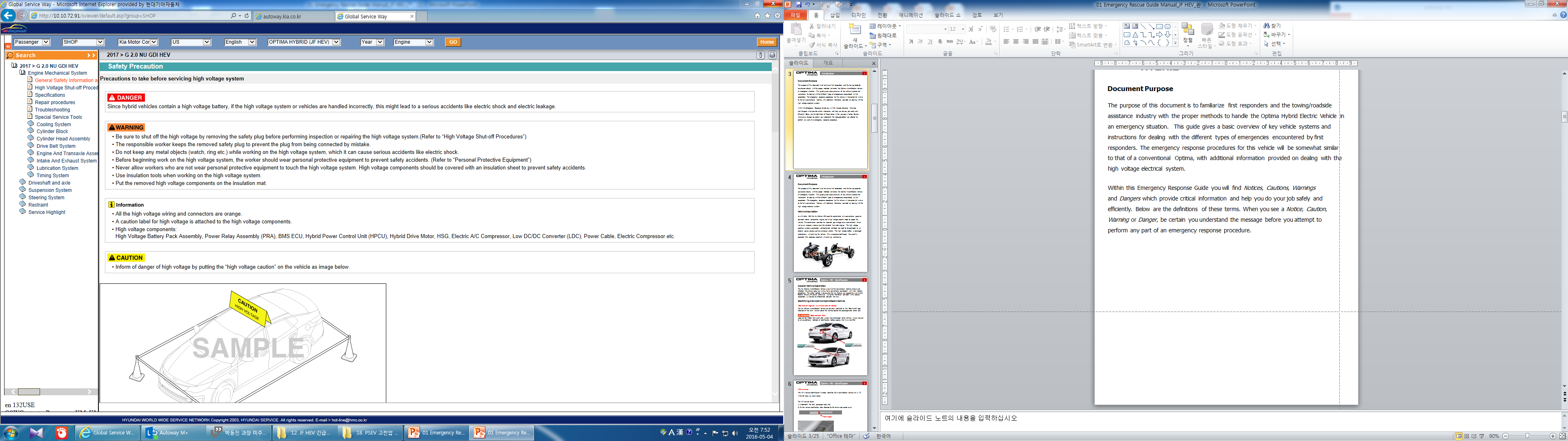